Work Form
: John Doe
: Science Uninersity / Ph.D
: 000@000.000

: Journal Cover
: 20XX / XX / XX

: Royal Society Of Chemistry
: Journal of Material Chemistry B
: 215mm wide x 159mm high 
  (2539 pixels wide x 1878 pixels high)
Name
Institution / Title
Mail

Category
Due date

Publisher
Journal
Image size
SKETCH & SUMMARY
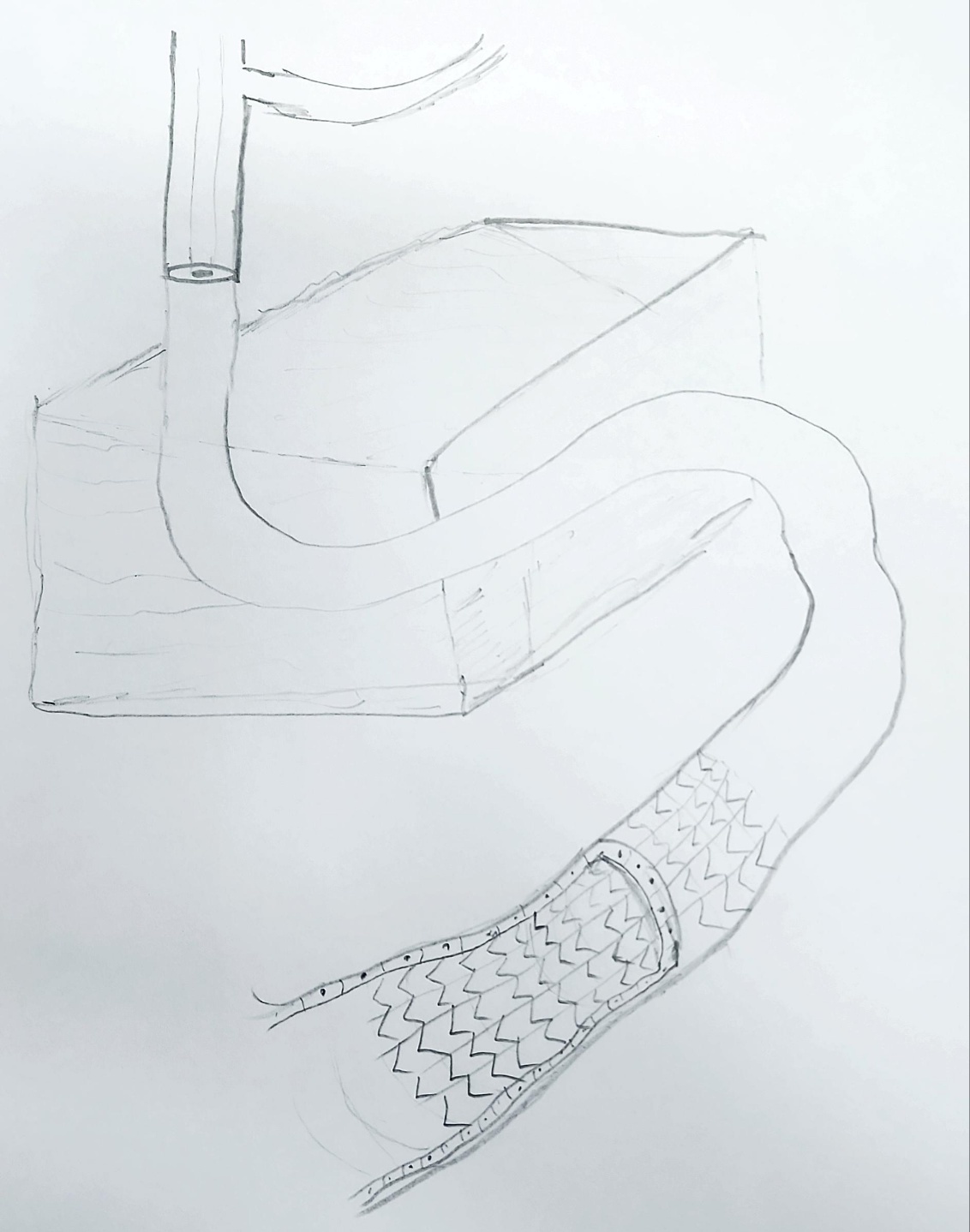 This study developed an in-bath bioprinting method to print a human coronary artery-like vessel with an endothelial monolayer (inner layer of artery). This vessel is compatible with cardiovascular stents and it can be used as an in vitro testing model to advance the stent discovery.

The cover image requested includes the following concepts:

Support bath assisted coaxial bioprinting
Endothelium monolayer
Cardiovascular Stent
1
priority is
2
1 = Coaxial Nozzle
2 = Endothelium
3 = Cardiovascular stent
3
Detail
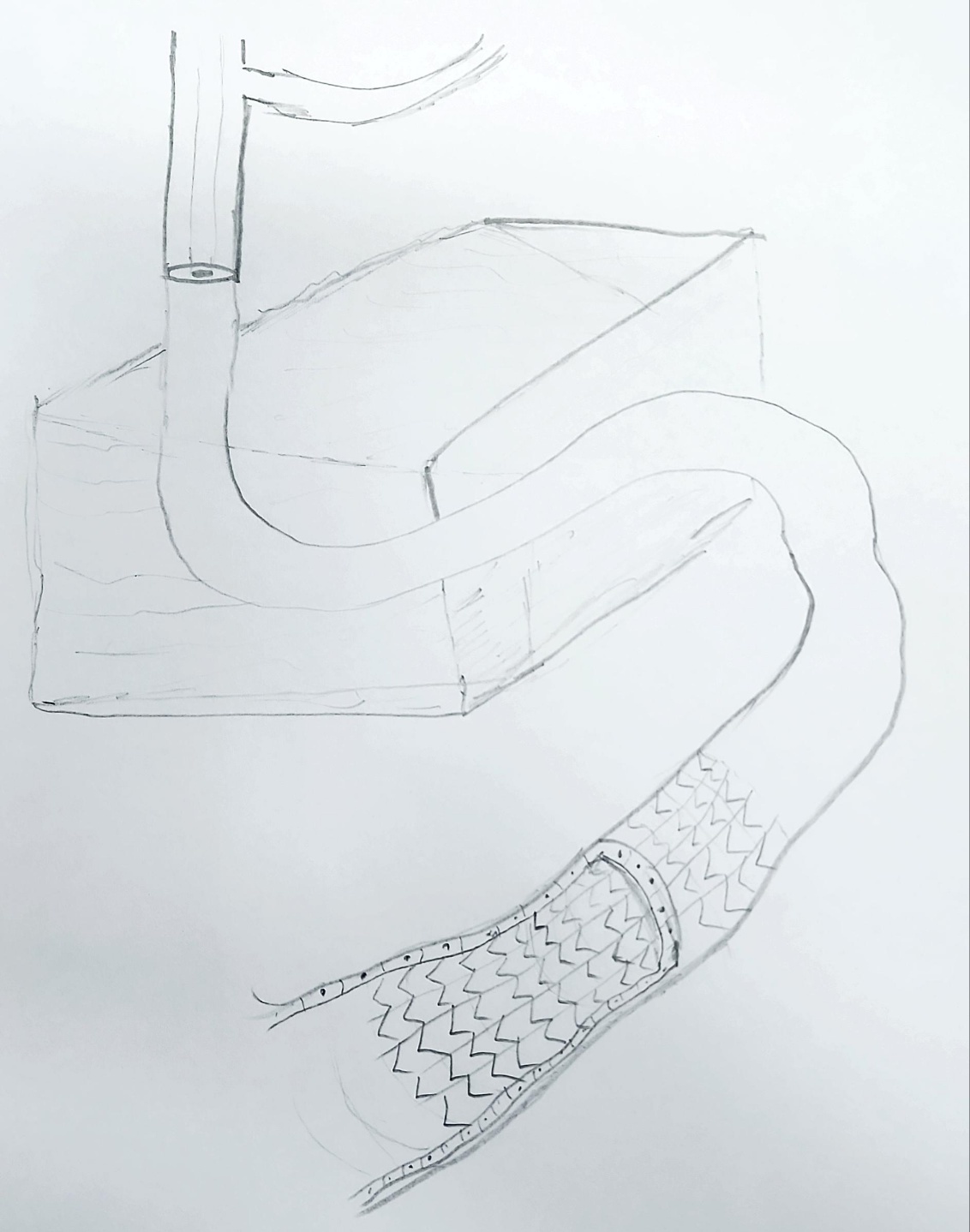 1 = Coaxial Nozzle
2 = Support Bath
3 = Bath container
4 = Endothelium
5 = Cardiovascular stent
1
3
2
4
5
Reference
1. Coaxial Nozzle
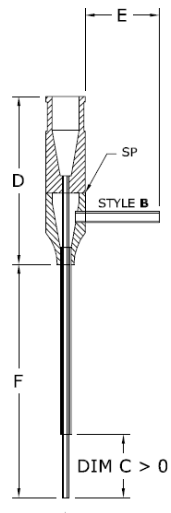 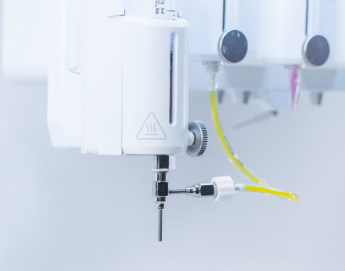 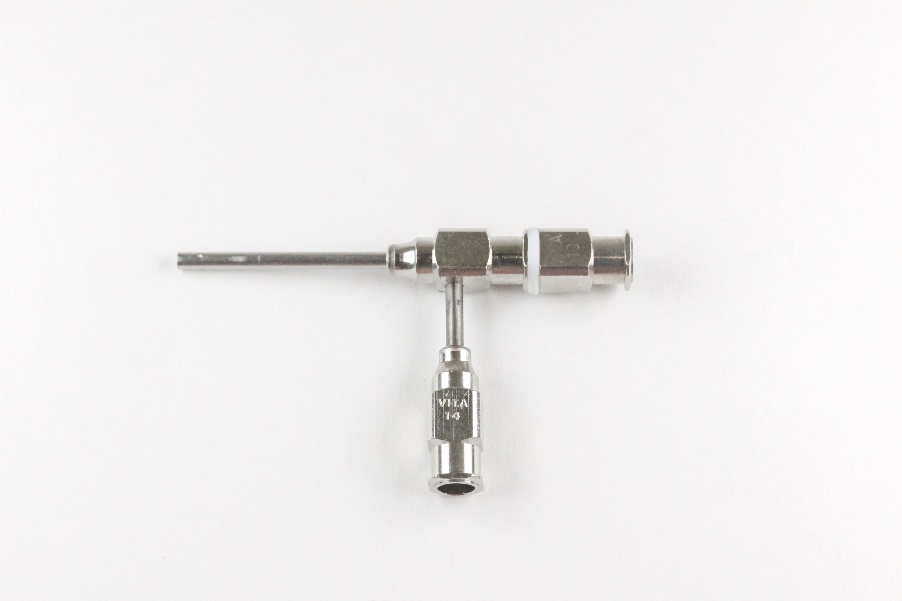 Coaxial Nozzle
Attached with bioprinter
Coaxial Nozzle
Reference
2,3. Support Bath
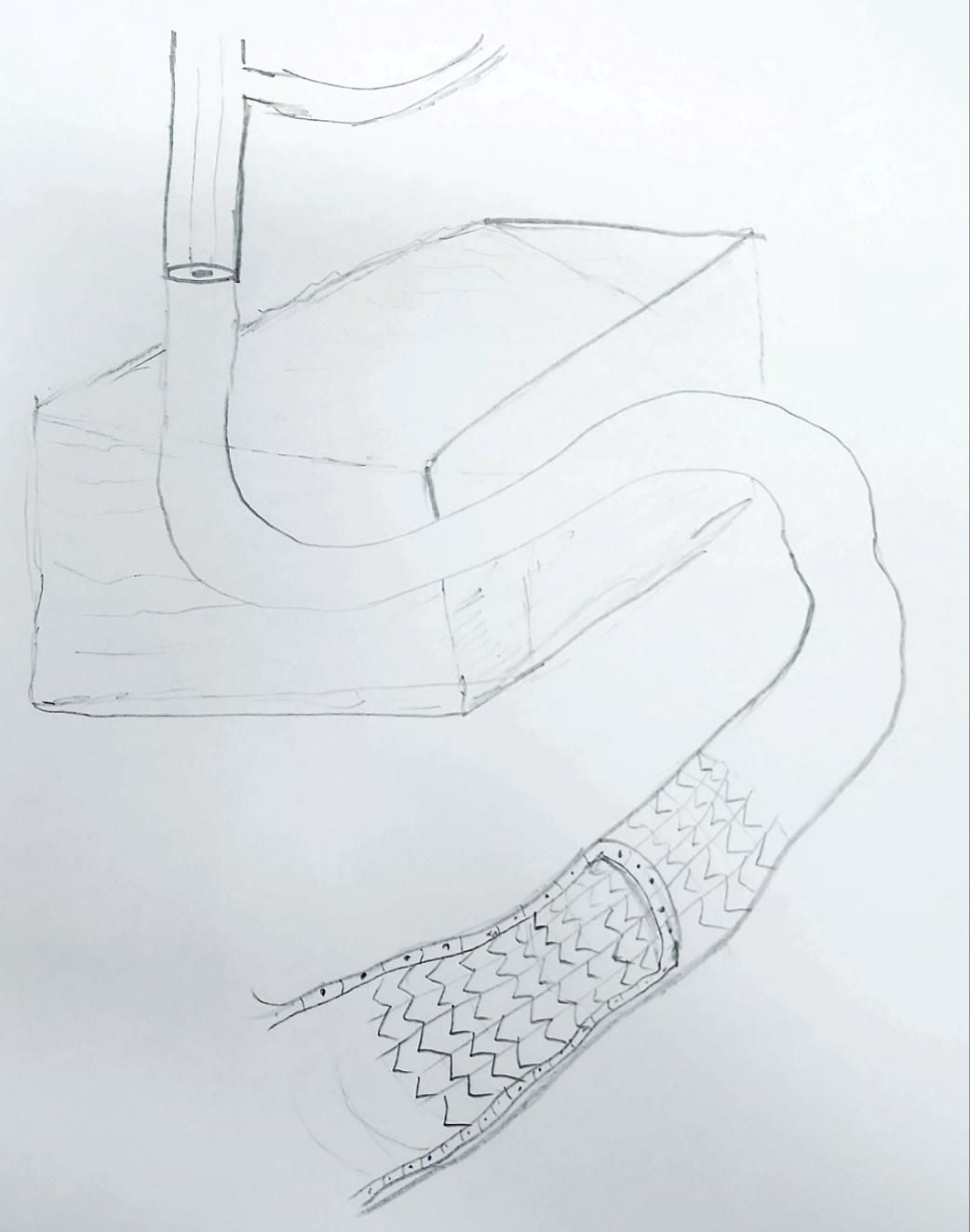 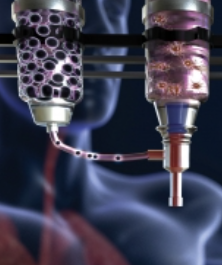 - Two different color materials Coaxially extruding into support bath
After passing through the bath material a blood vessel like tube emerges out of bath container.
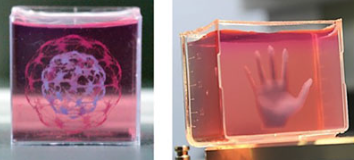 A light green transparent support bath material can look like this in which the coaxial nozzle is extruding the material.
Reference
4. Endothelium
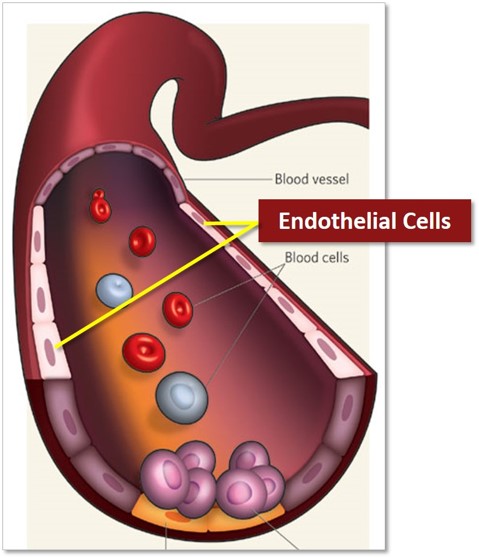 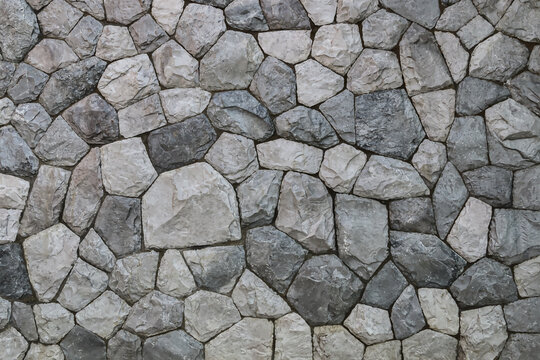 Cobblestone Morphology
Cross sectional view of artery
Reference
5. Cardiovascular stent
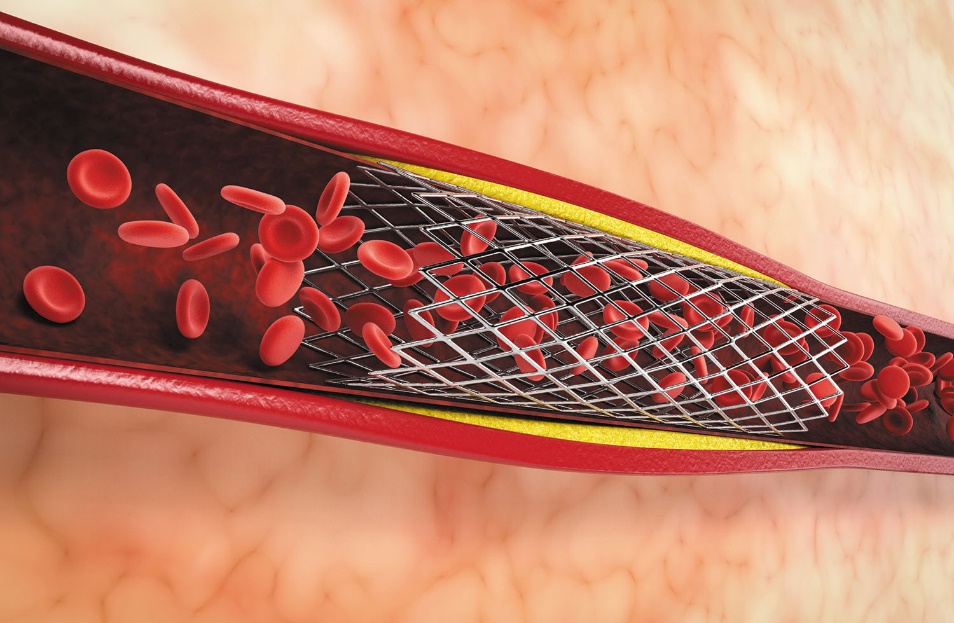 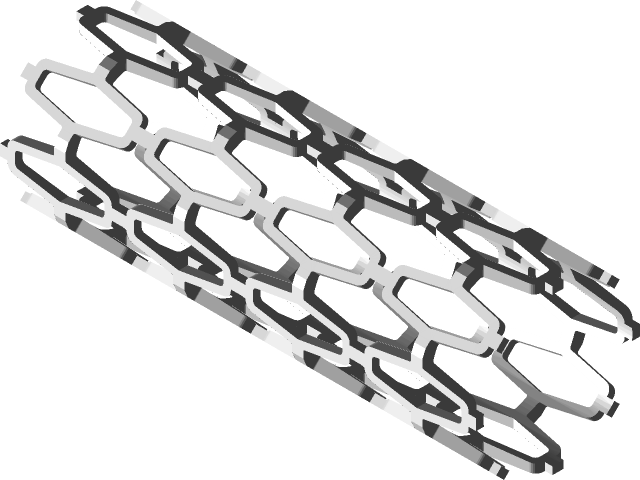 Stent inside artery
Cardiovascular Stent
Reference
6. Stentable blood vessel
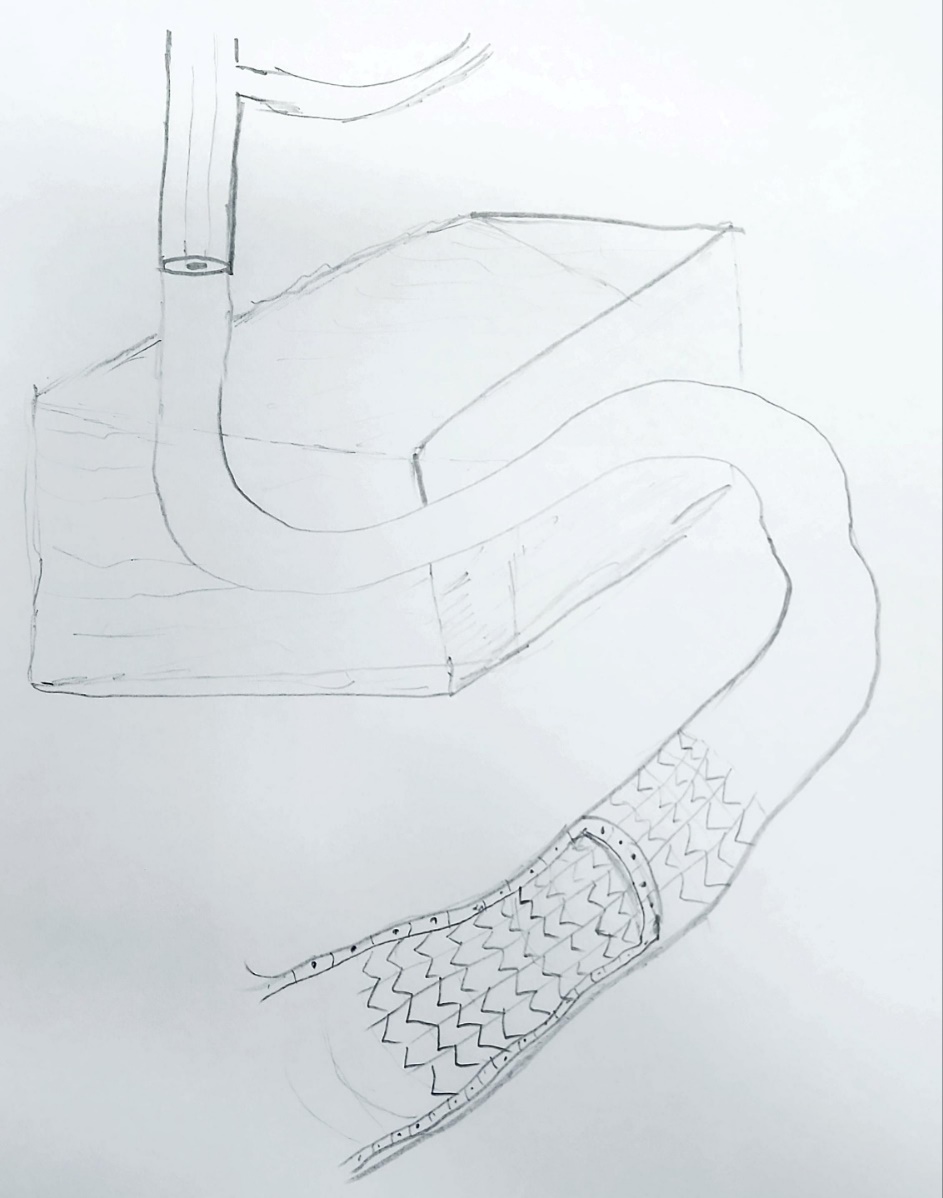 A cut view of blood vessel can look like this
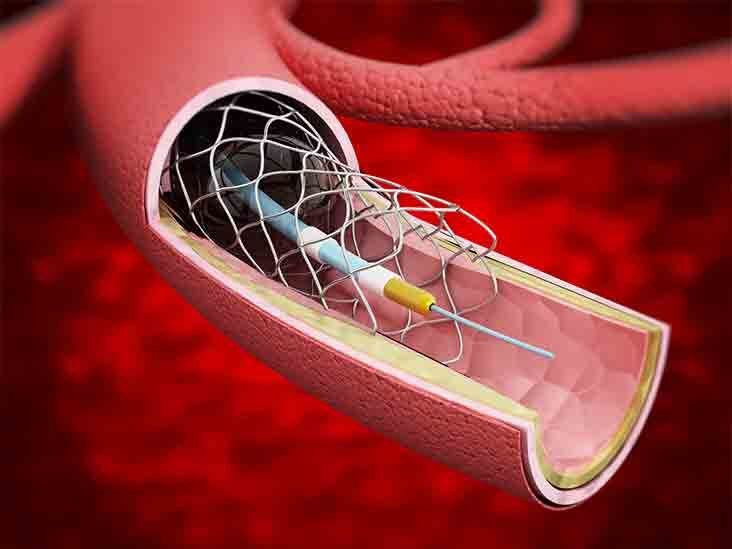 A balloon catheter would be nice to add, although it's not strictly necessary.
The cut view should show
Show a single cell layer of cells (endothelium) lining the lumen of blood vessel.
A cardiovascular stent placed inside the blood vessel
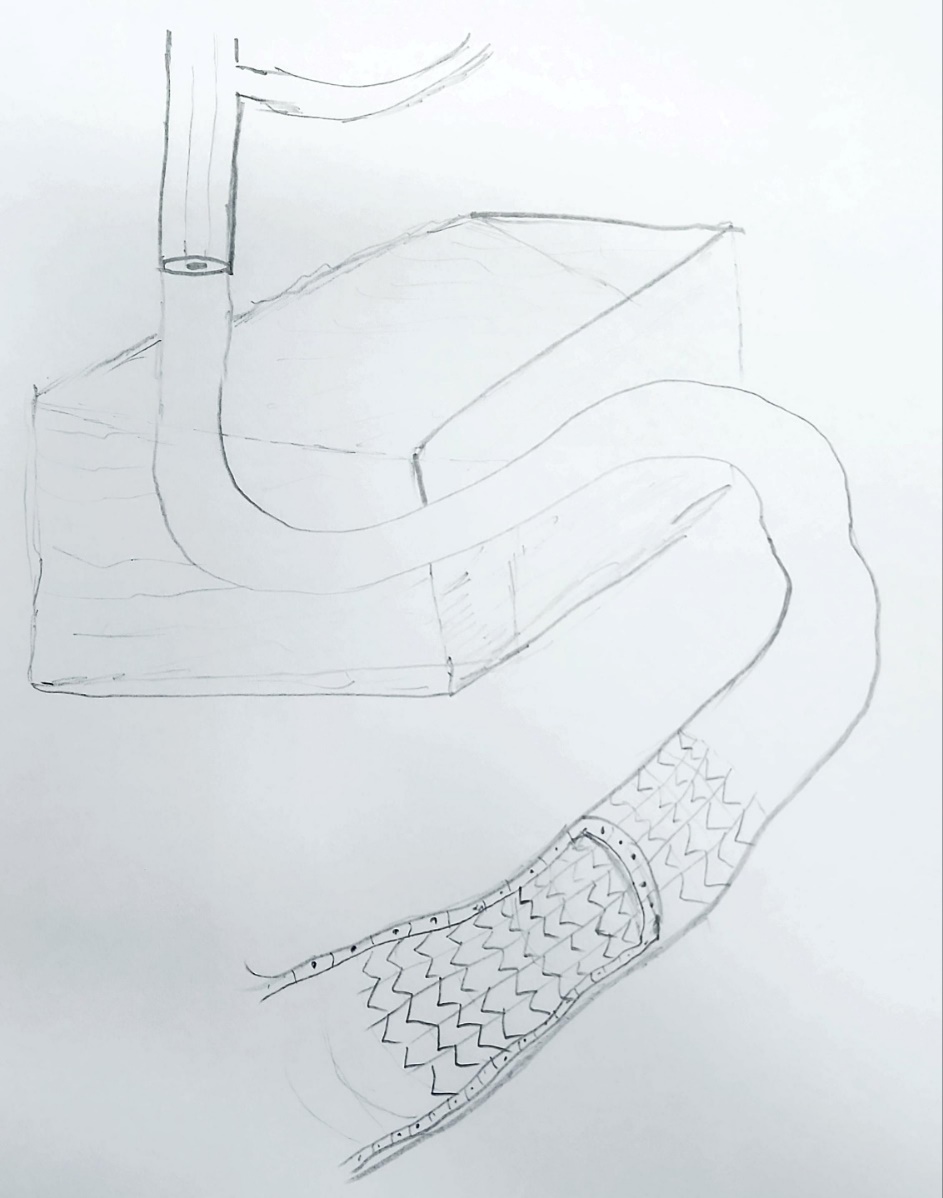 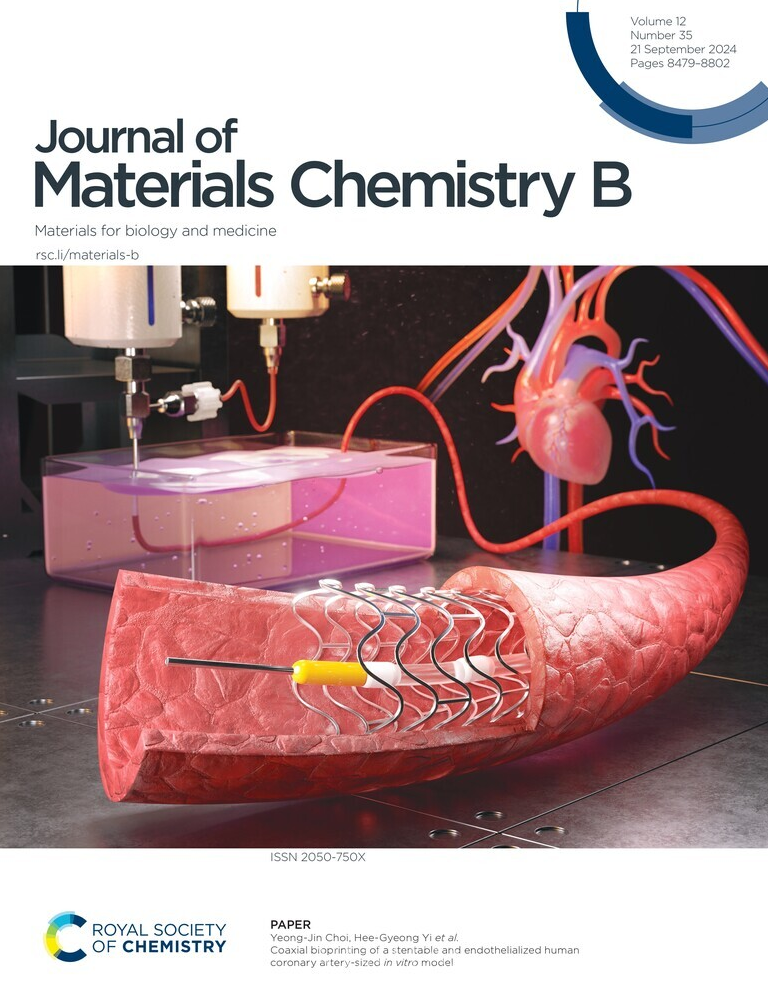 After further work, a cover image was completed.
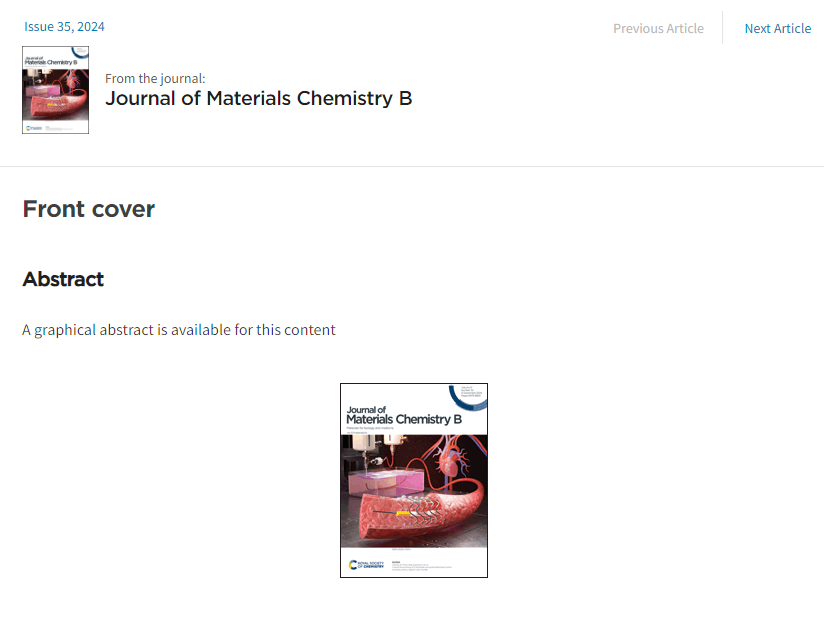 It was selected as the cover 
for the September 2024 issue of the journal.
https://pubs.rsc.org/en/content/articlelanding/2024/tb/d4tb90142h